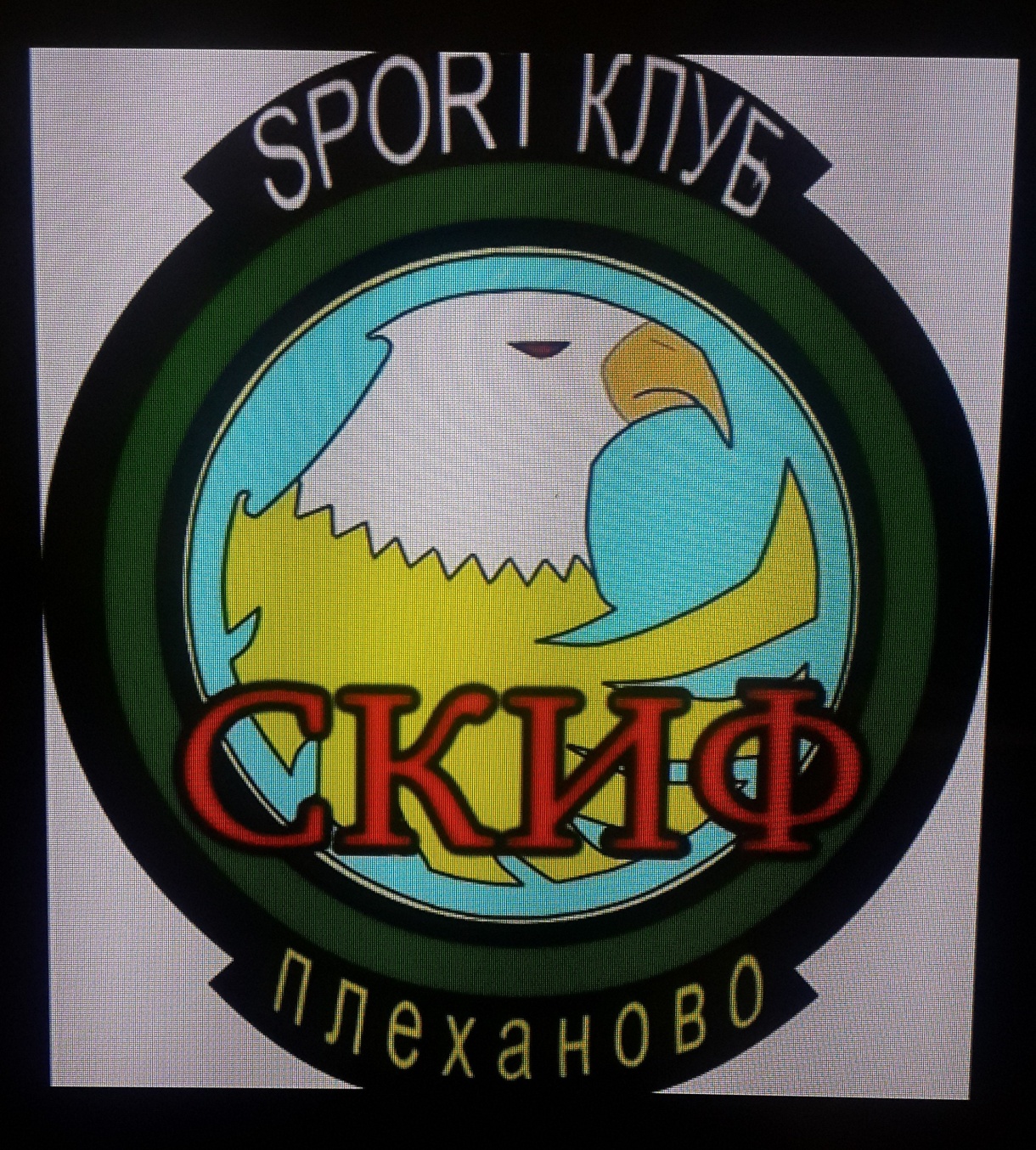 Спортивный Клуб Игры и Физической культуры
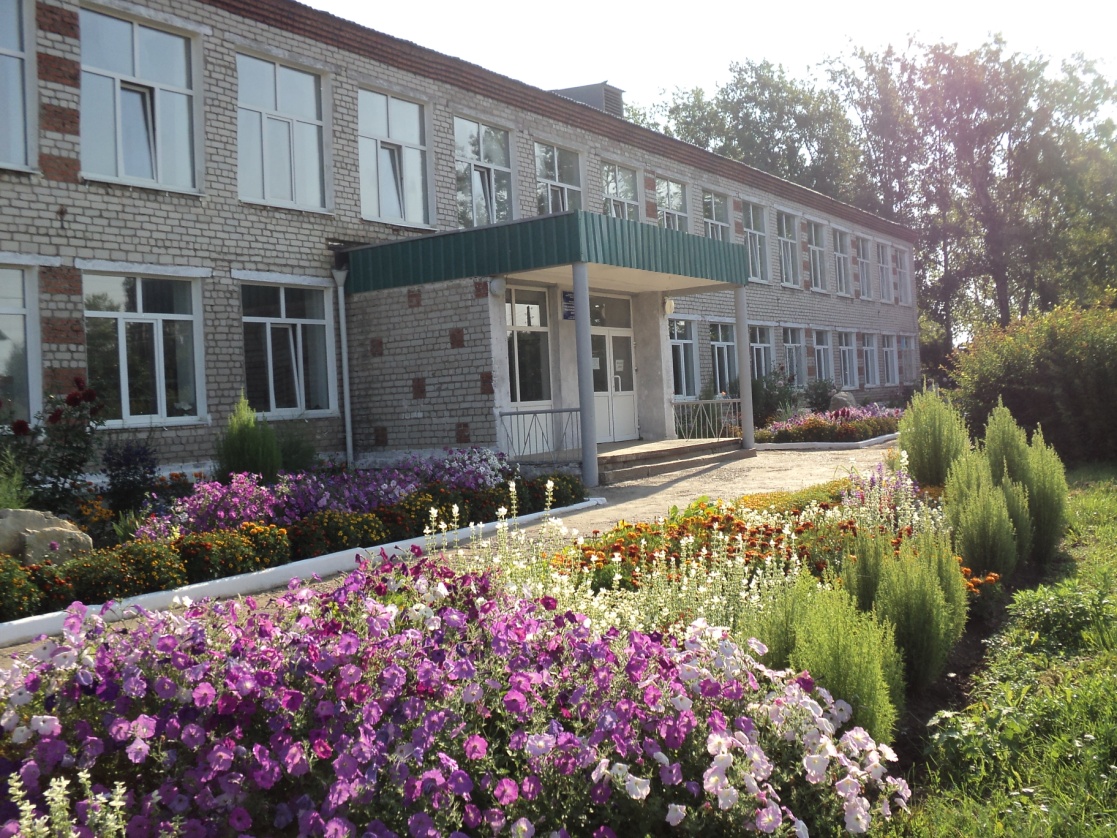 Спортивный Клуб Игры и Физкультуры (СКИФ) был создан в 2010 году на базе МБОУ «Плехановская СОШ» учителем физической культуры Садовским Станиславом Юрьевичем для оздоровления воспитанников школы и достижения высших спортивных результатов.
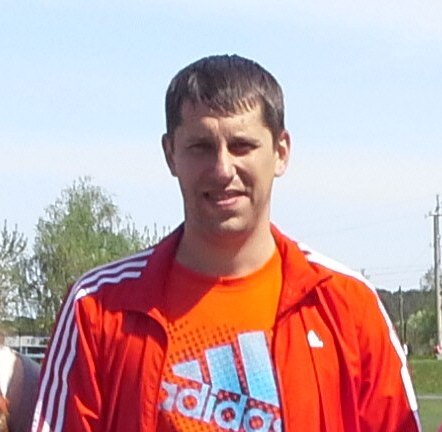 В то время были охвачены такие виды спорта, как волейбол (мужской и женский), лыжная подготовка, лёгкая атлетика, баскетбол, футбол, общая физическая подготовка, а также были задействованы лучшие тренера Кунгура и района.
Наши тренеры:
На данный момент в спортивном клубе СКИФ работают тренеры Крапивин В. Ф. (ОФП), Аникина Н. В. (женский волейбол), Буторина А. П. (баскетбол, лёгкая атлетика), Гордеев А. С. (лыжные гонки), Шарафутдинова З. Р. (подготовка ГТО в кадетских классах), 
Вертипрахов Д. А. (мужской волейбол).
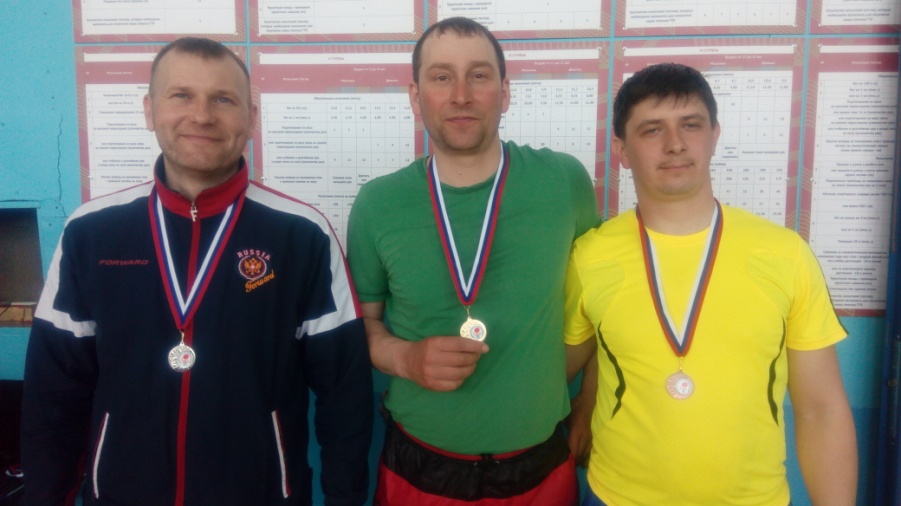 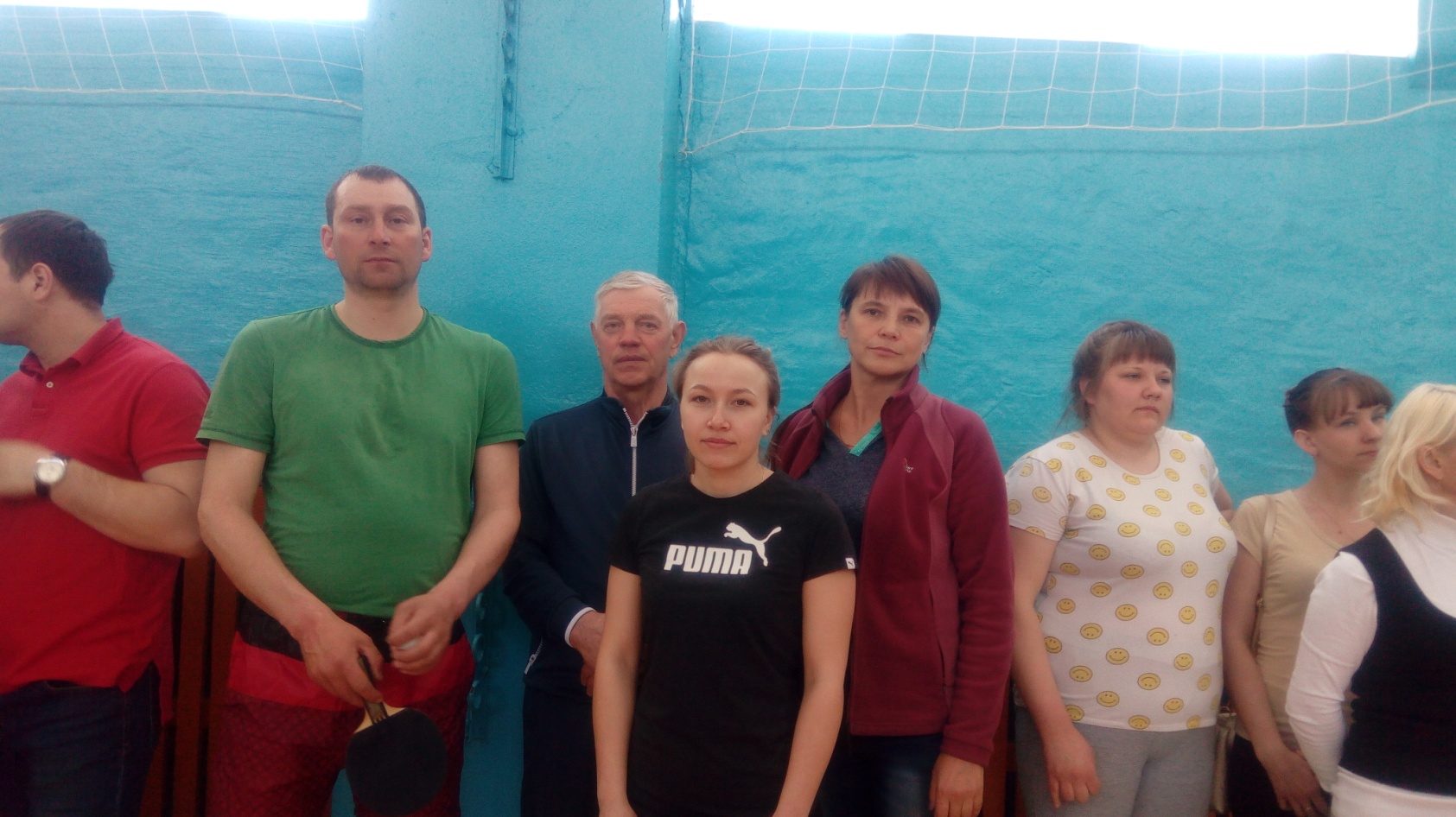 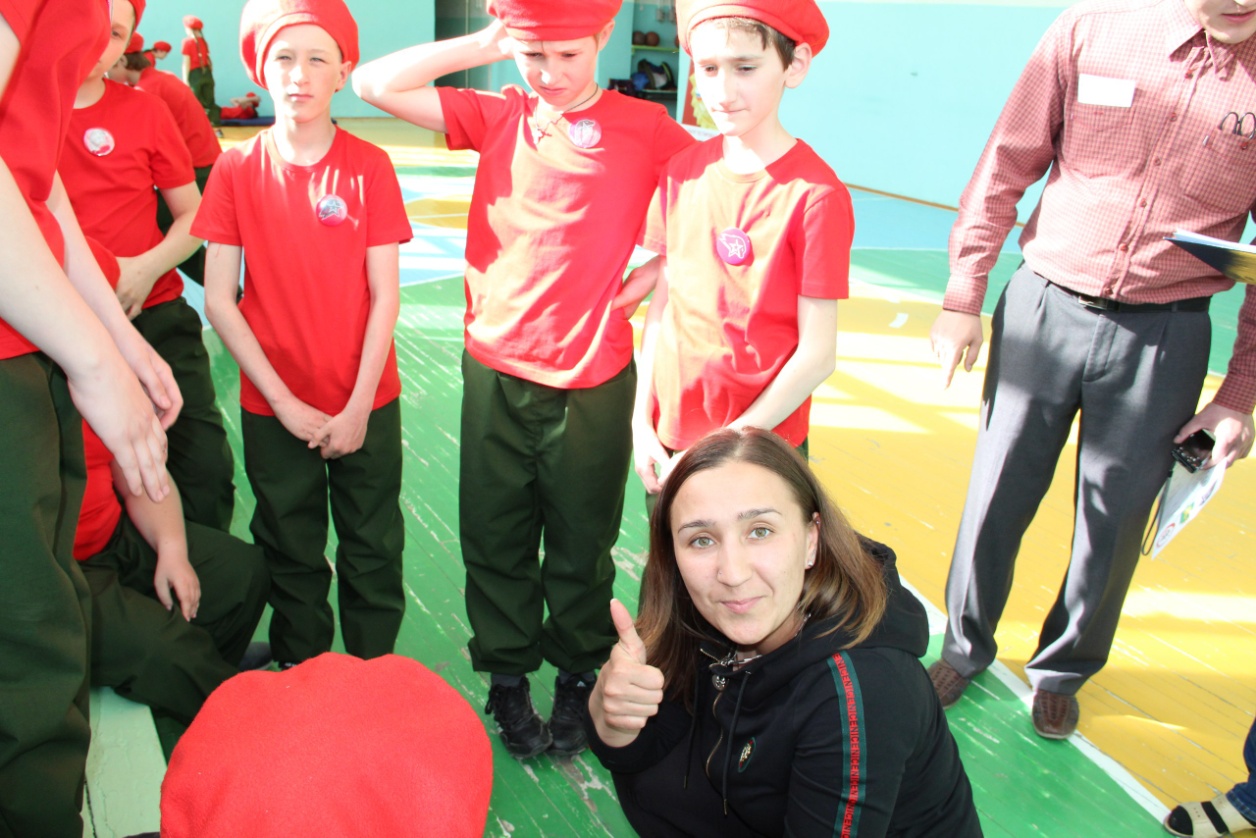 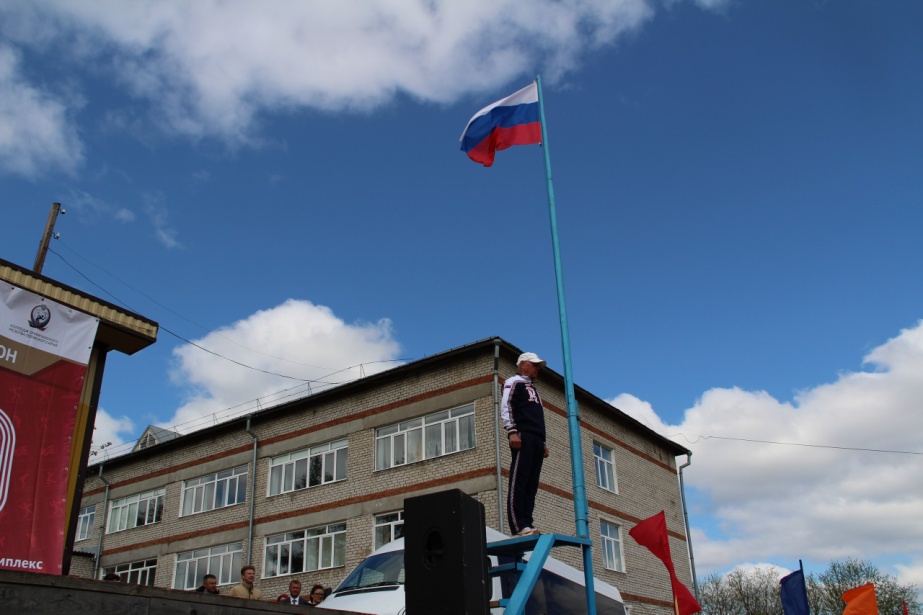 Наши победы: как это было
Наш клуб был неоднократным призёром в игровых видах спорта и эстафет района, а также городских, и всегда входил в тройку призёров Кунгурского района школьных спартакиад.
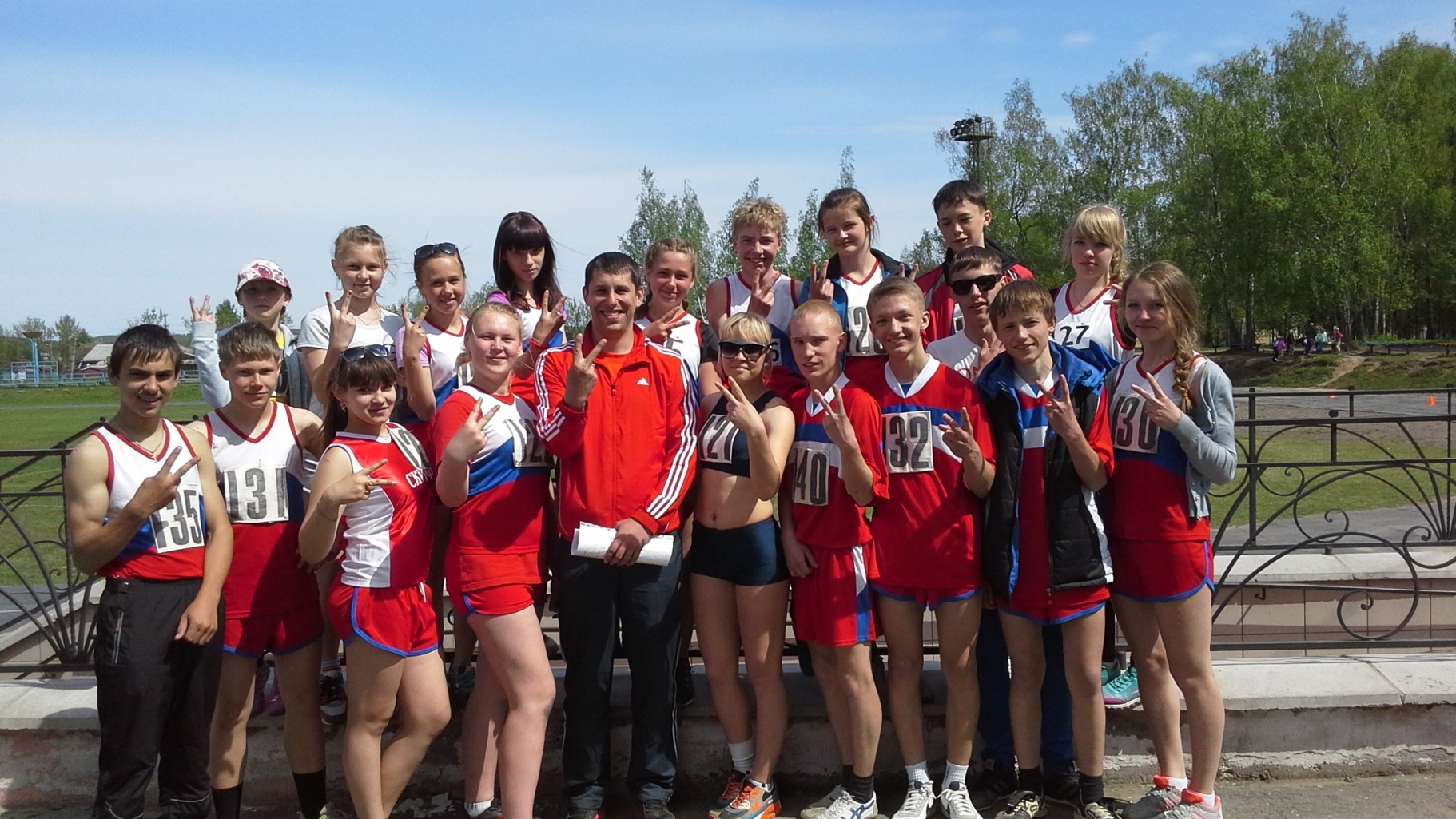 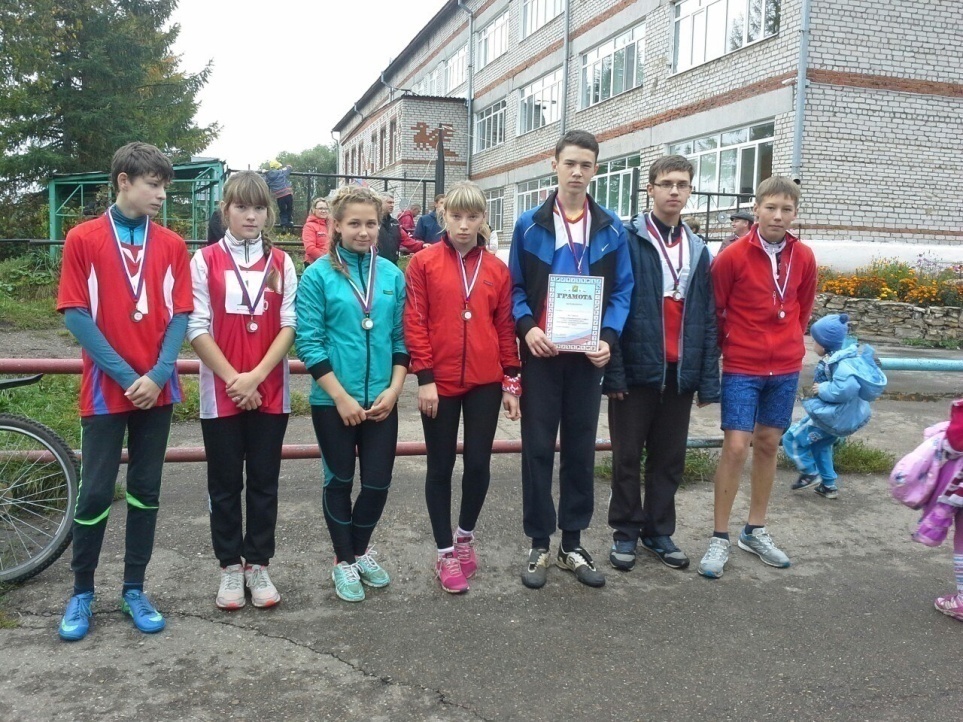 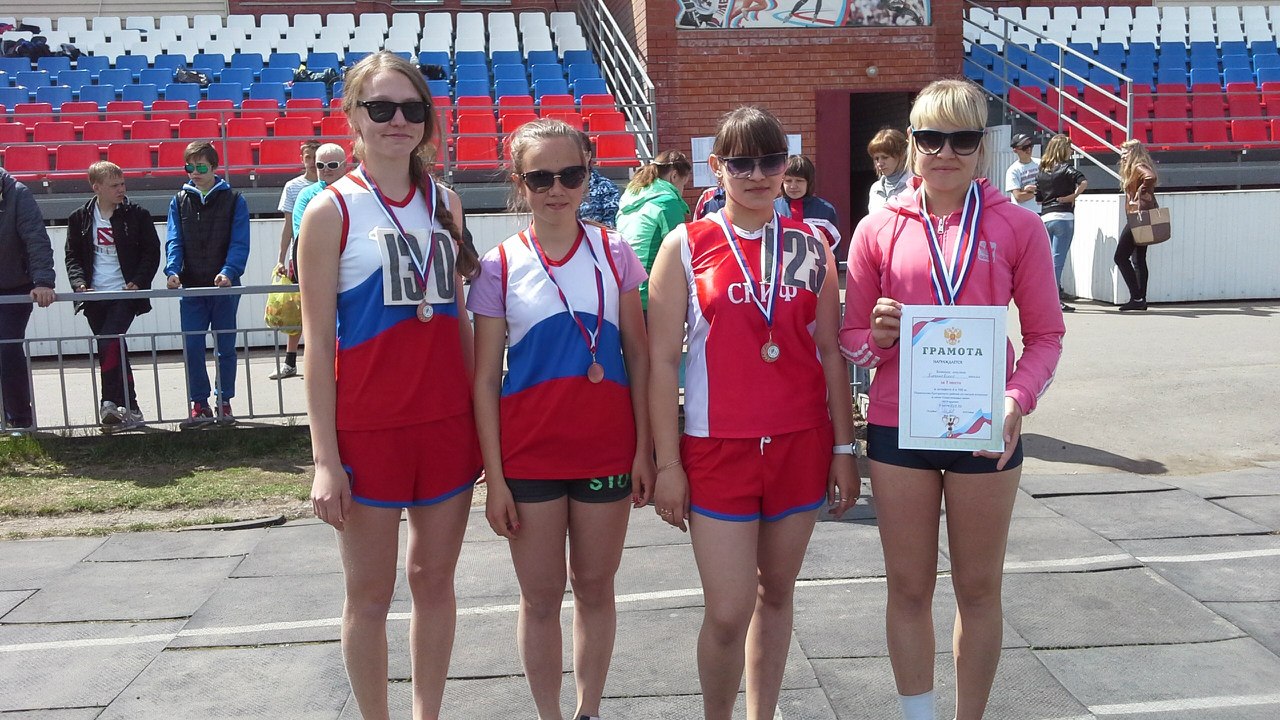 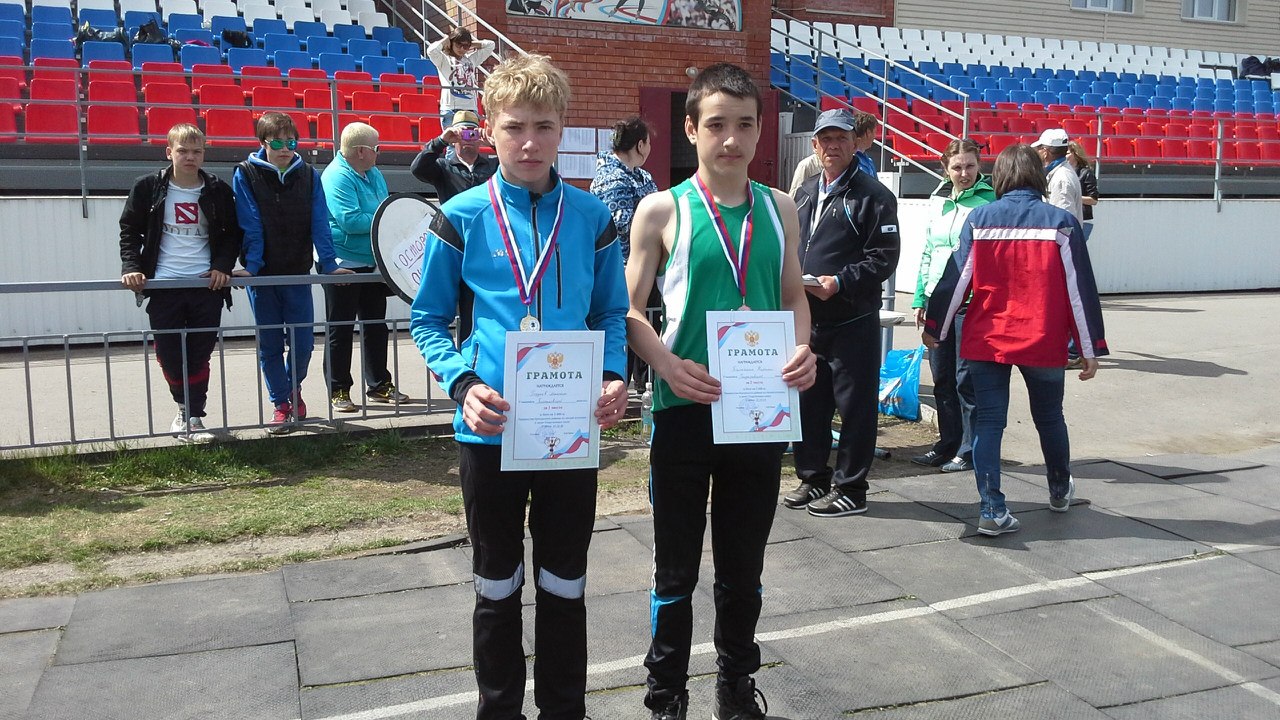 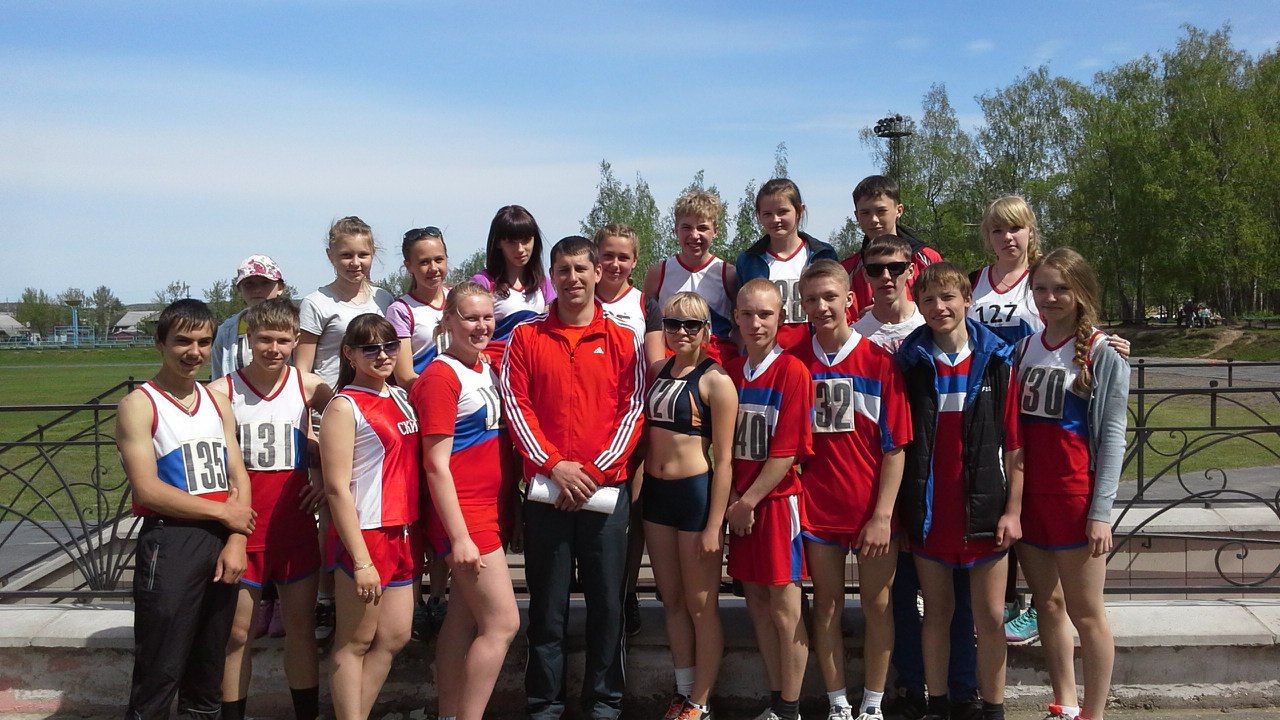 Наши победы сейчас
Сегодня мы сохраняем традиции прошлых лет.
2016 – 2017 год: уступив лишь столице спорта Кунгурского района - Комсомольской школе, наши ребята заняли 2 место в зачёте спартакиады среди школ Кунгурского района.
2017 – 2018 год  уступив лишь Комсомольской школе и при равном количестве очков по сумме 1 мест Бырминской  СОШ наши ученики заняли 3 место в зачёте спартакиады среди школ Кунгурского района.
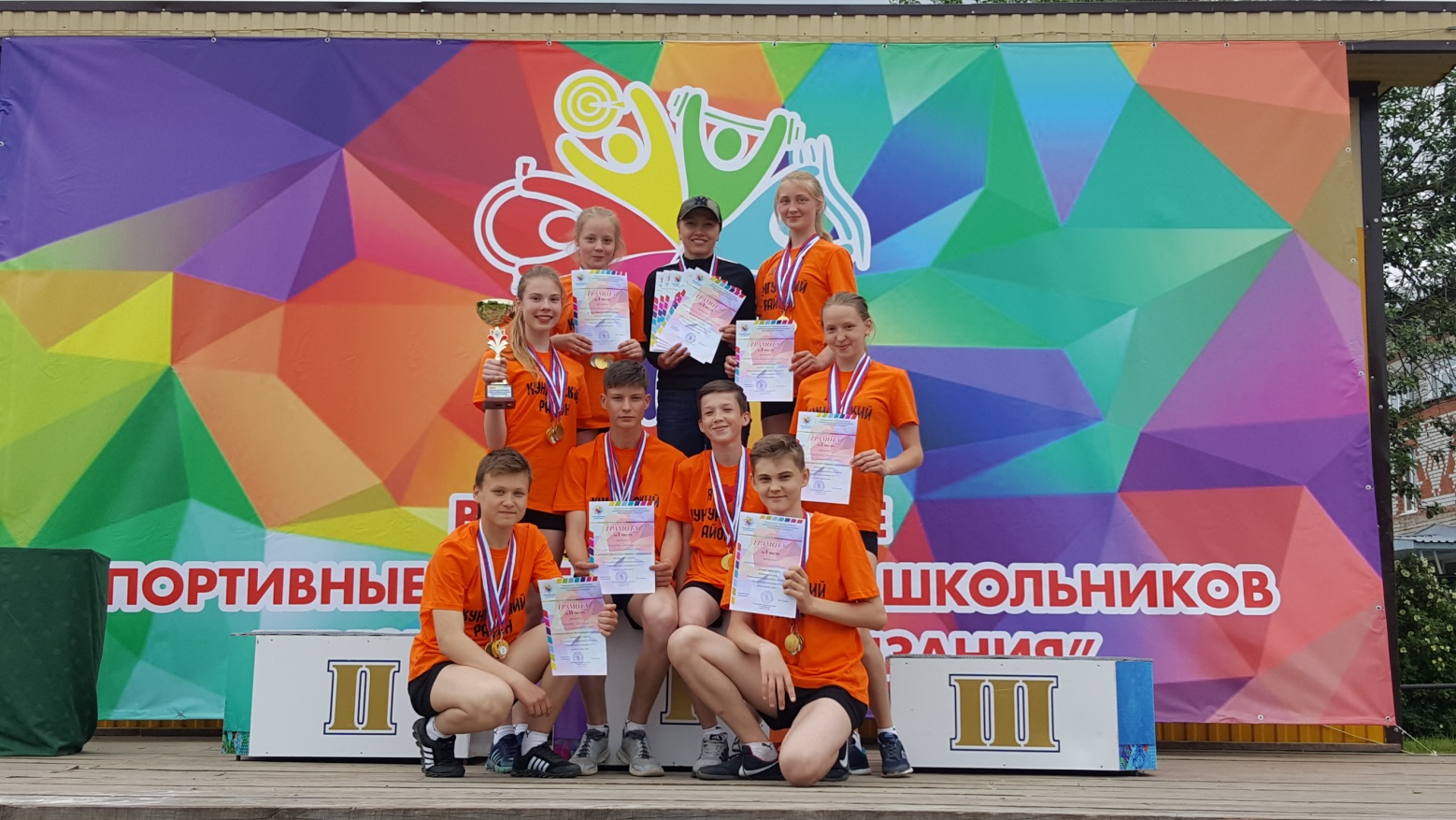 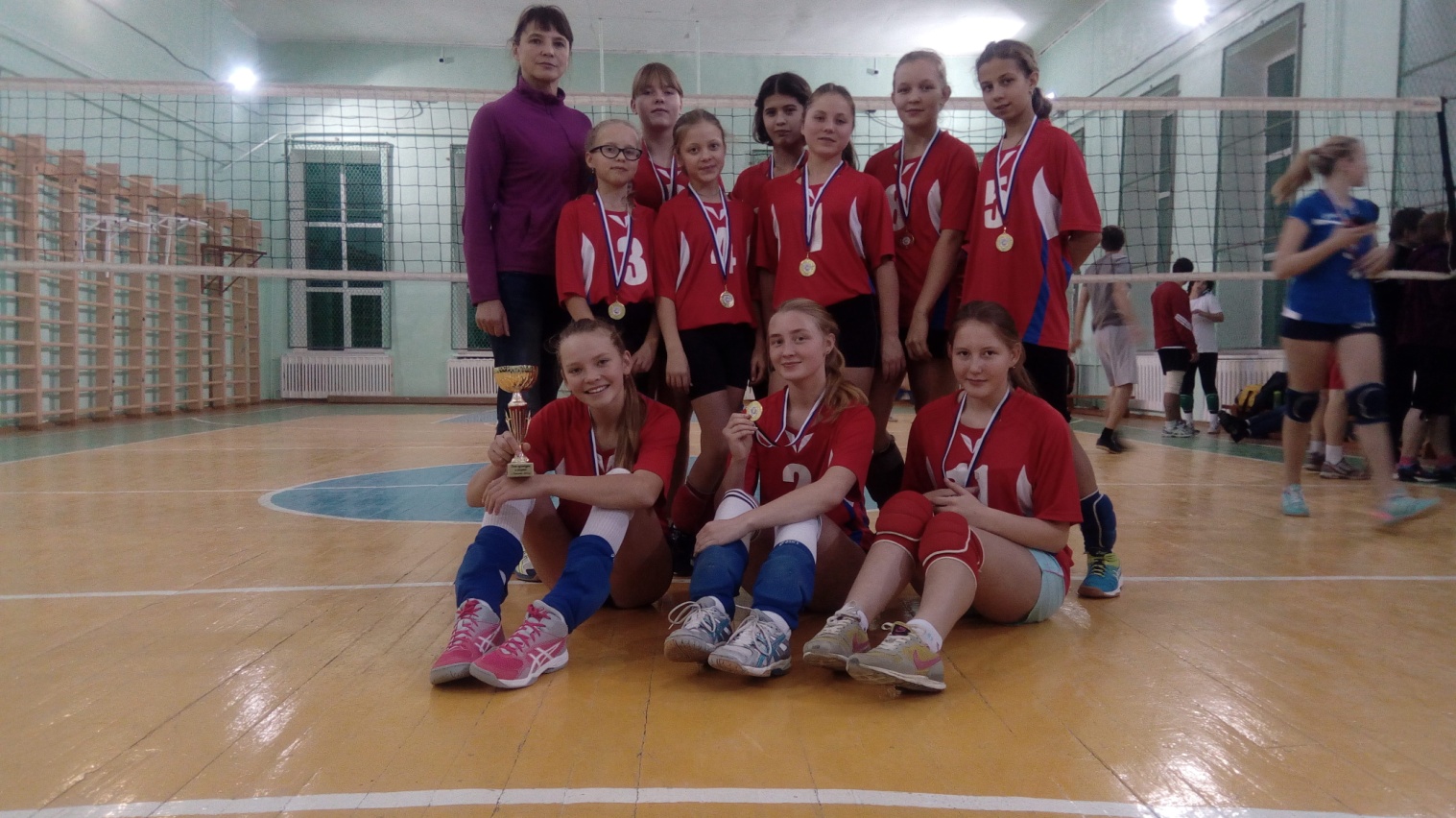 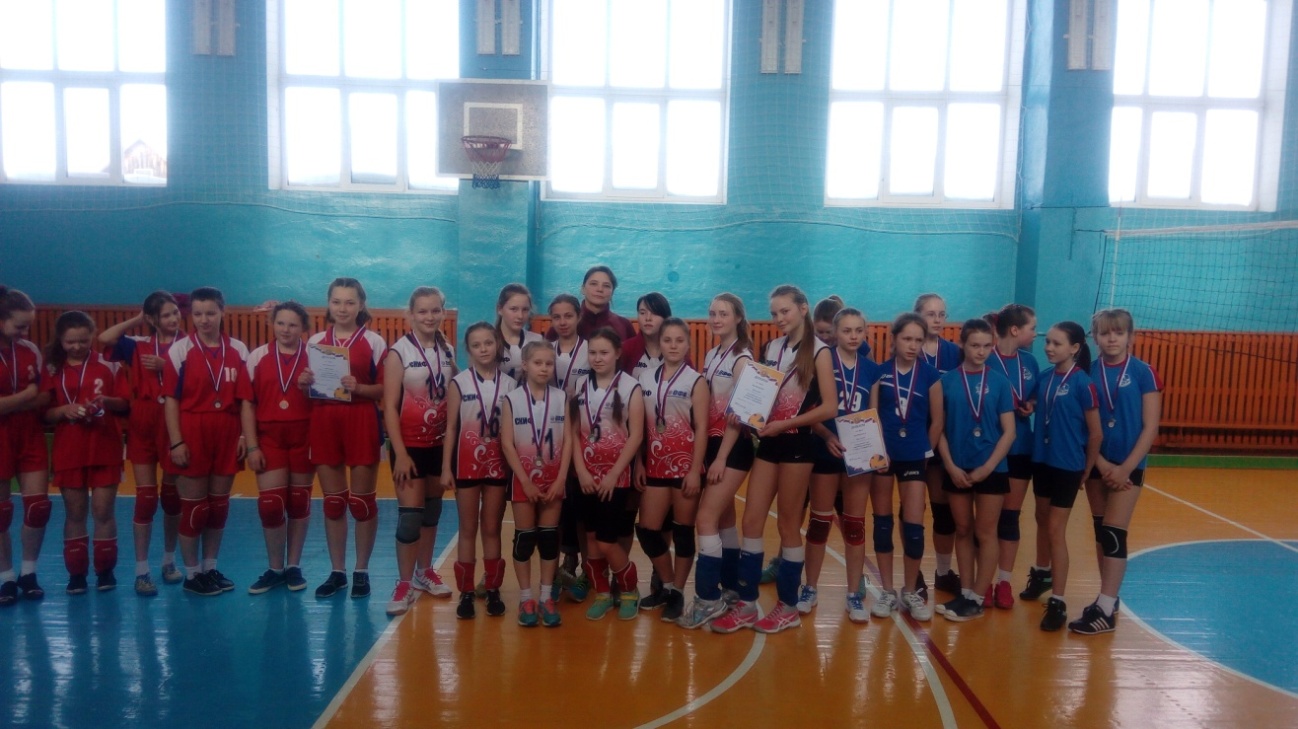 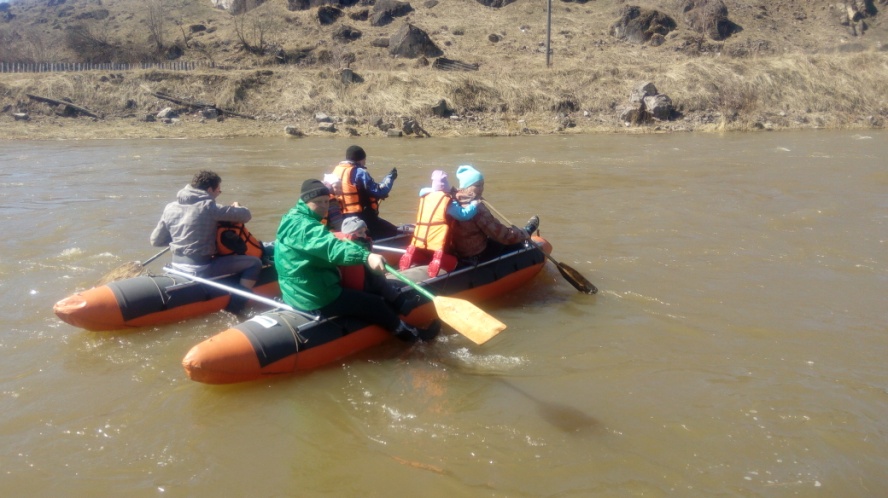 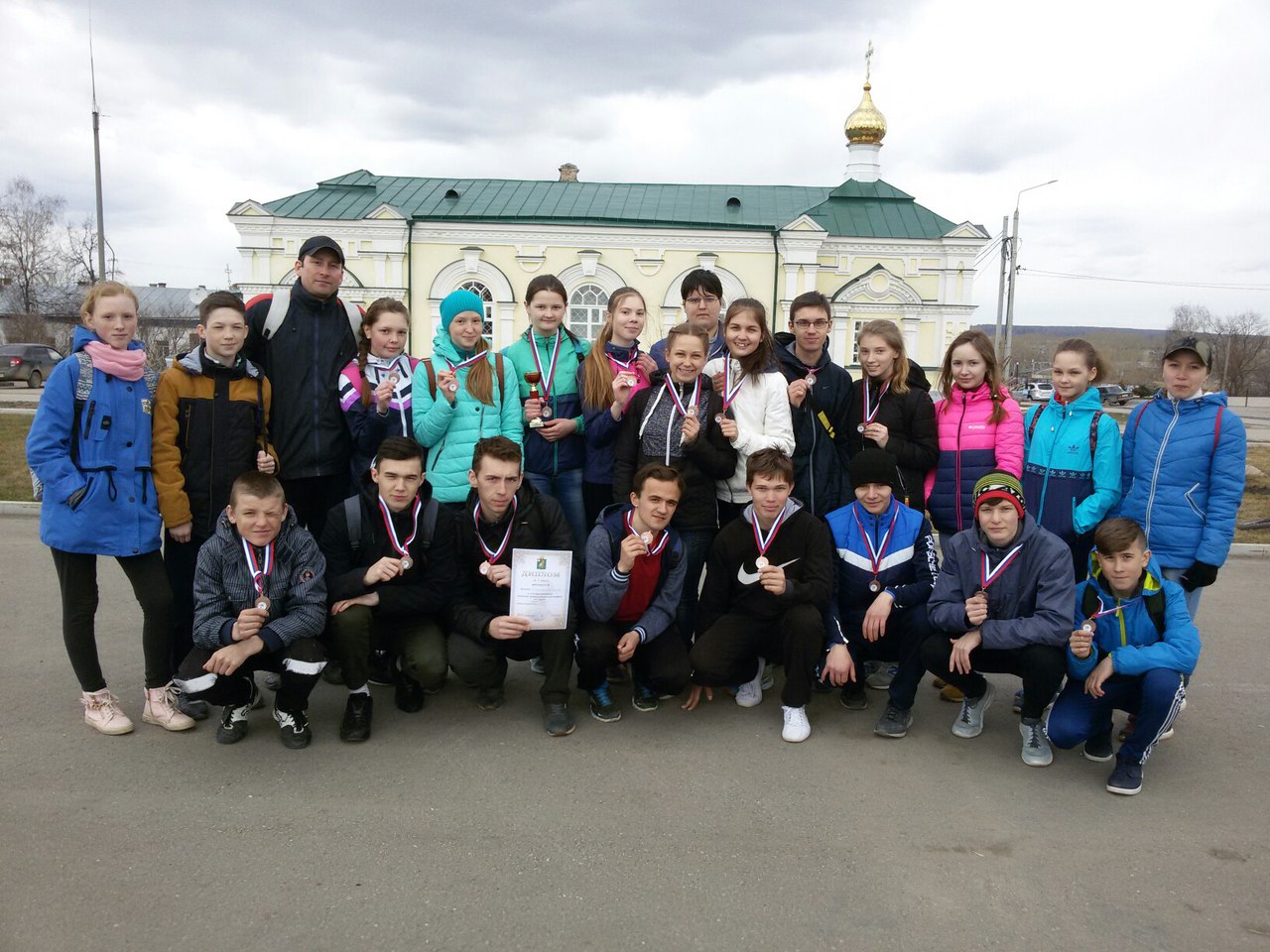 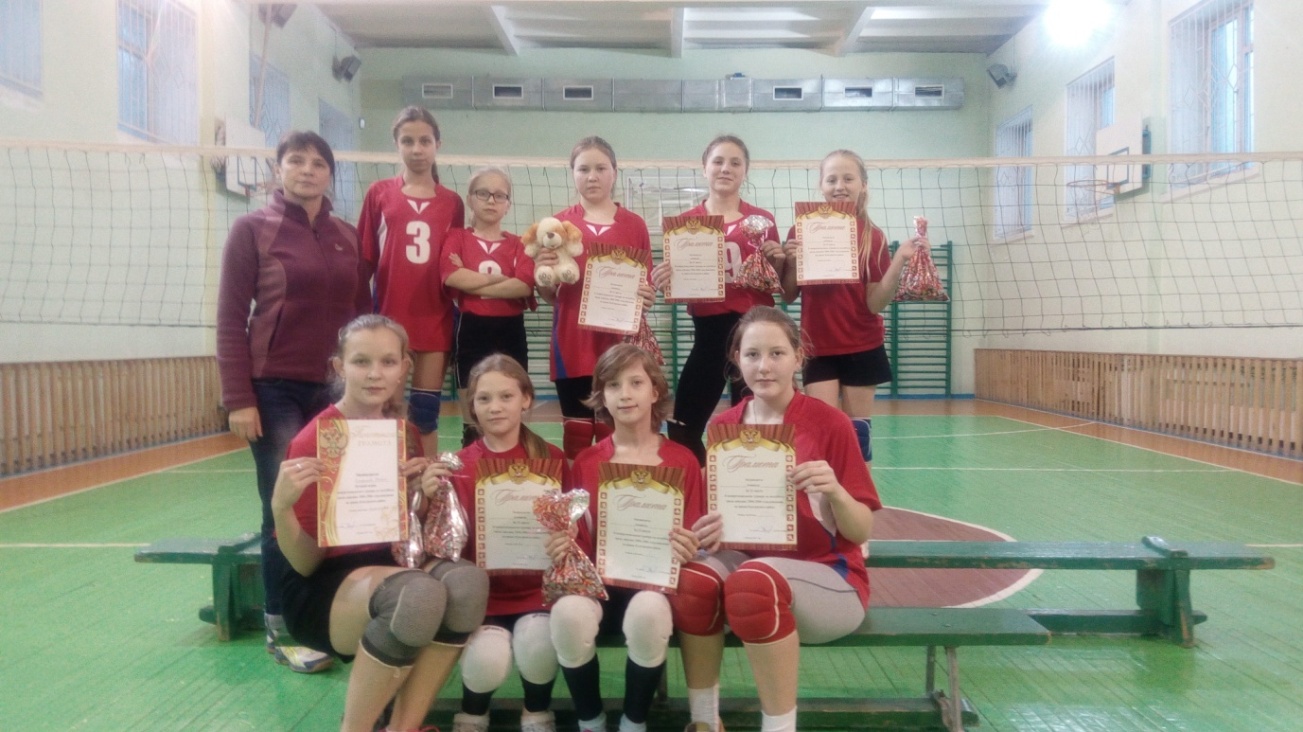 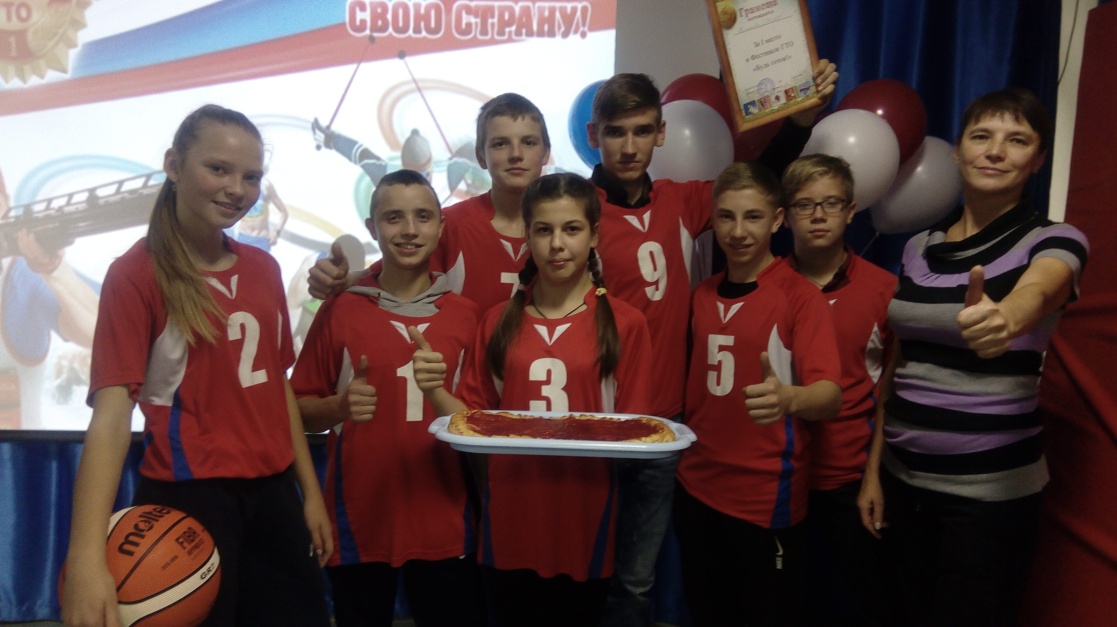 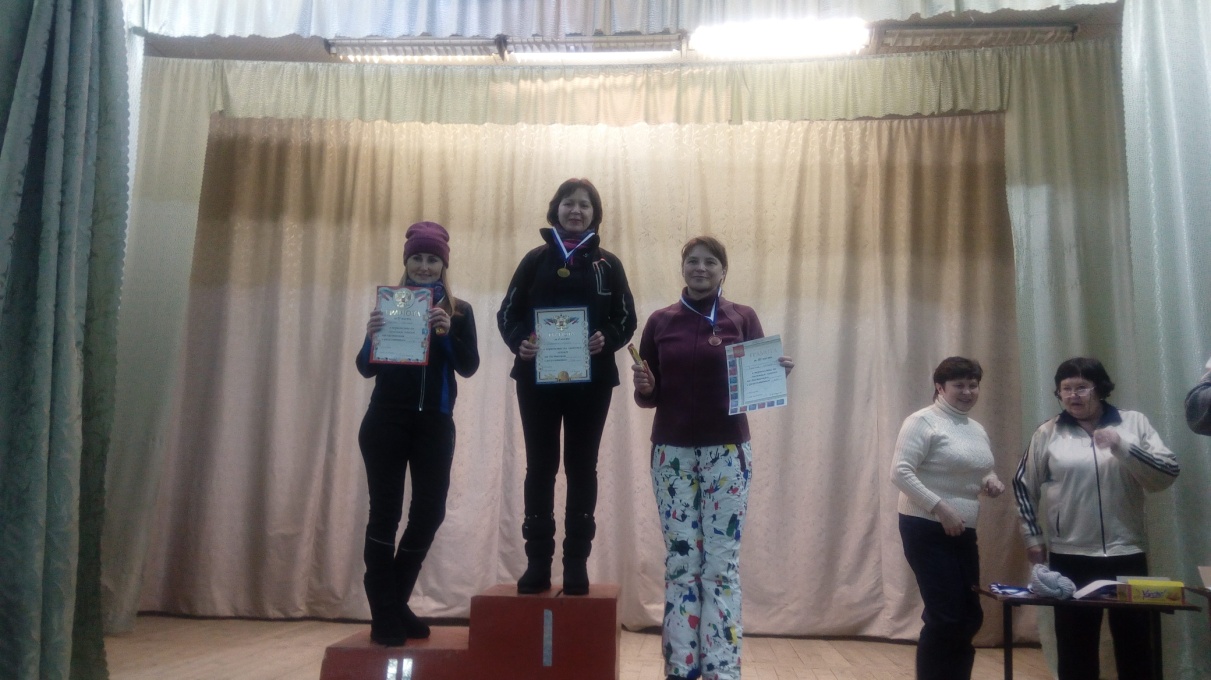 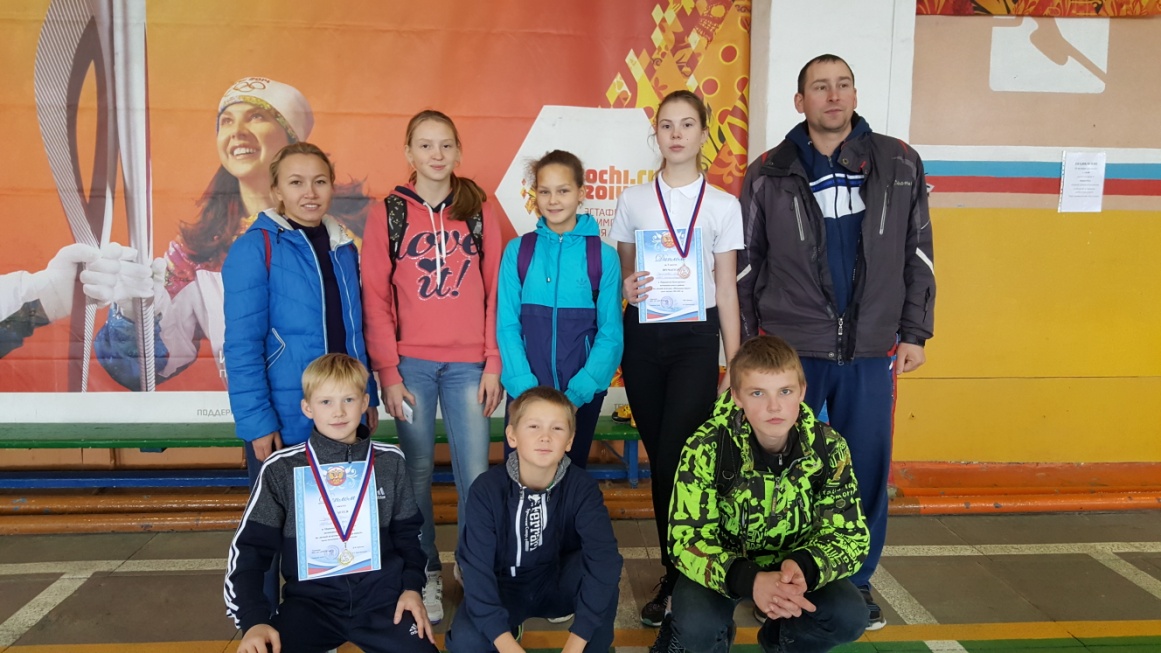 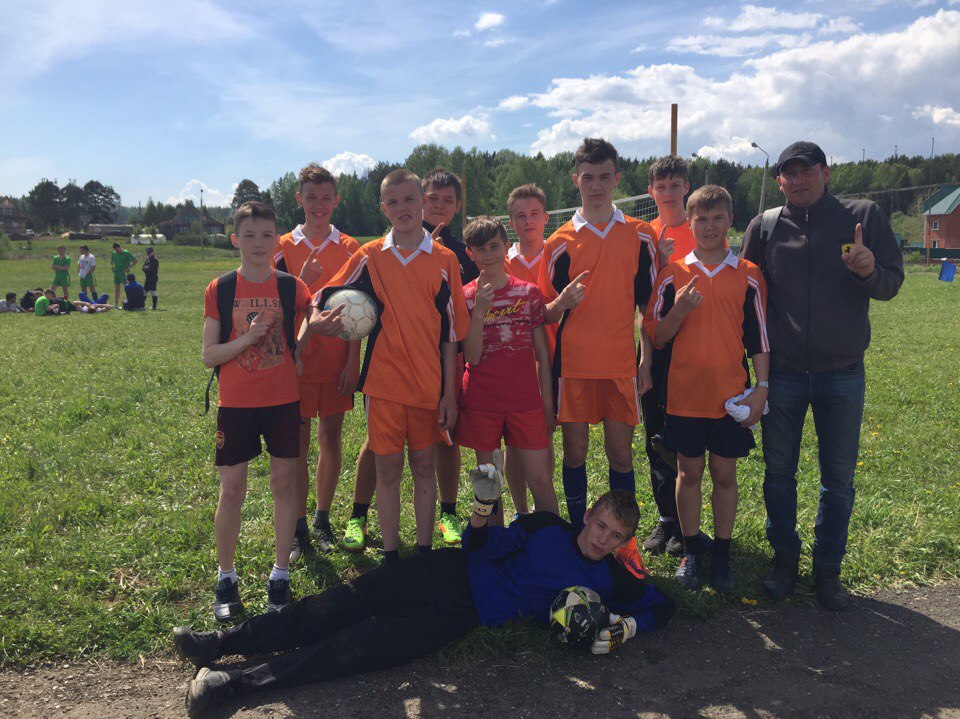 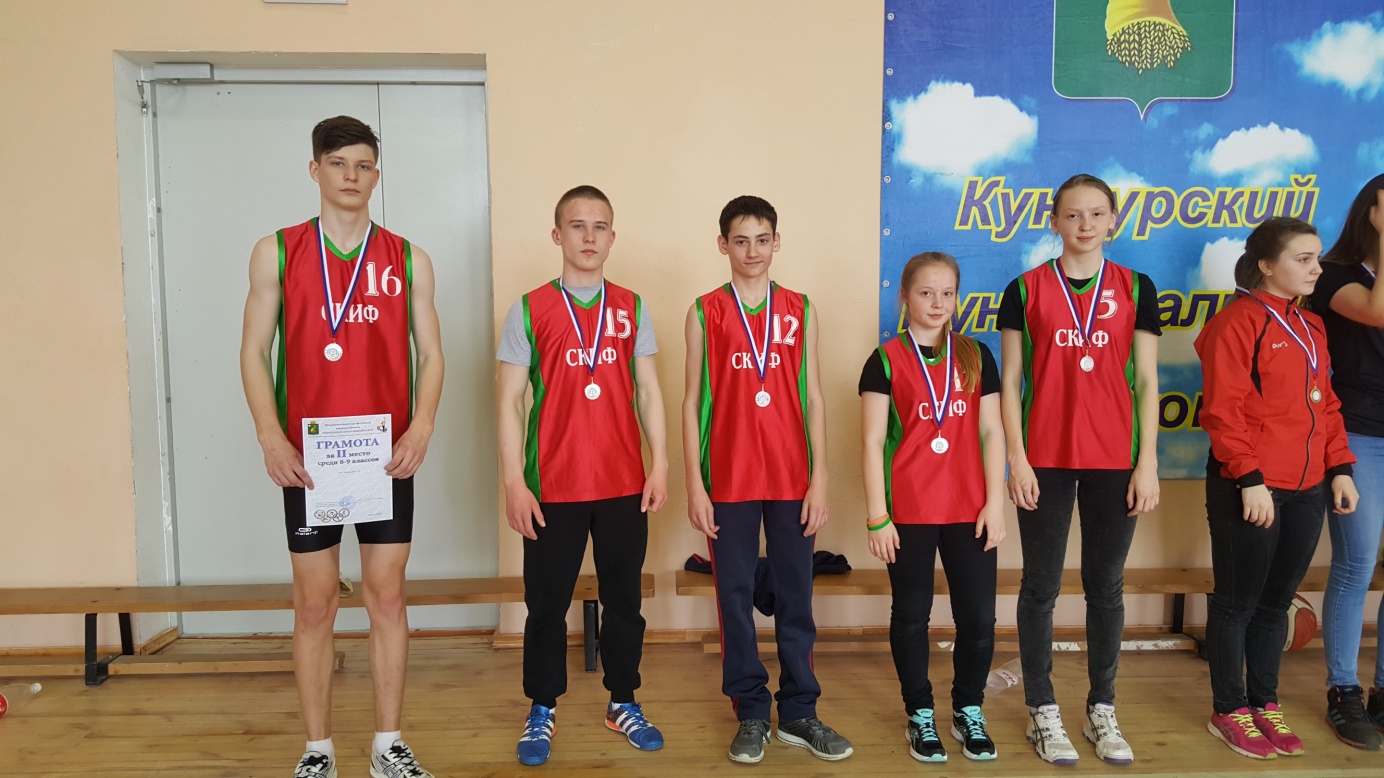 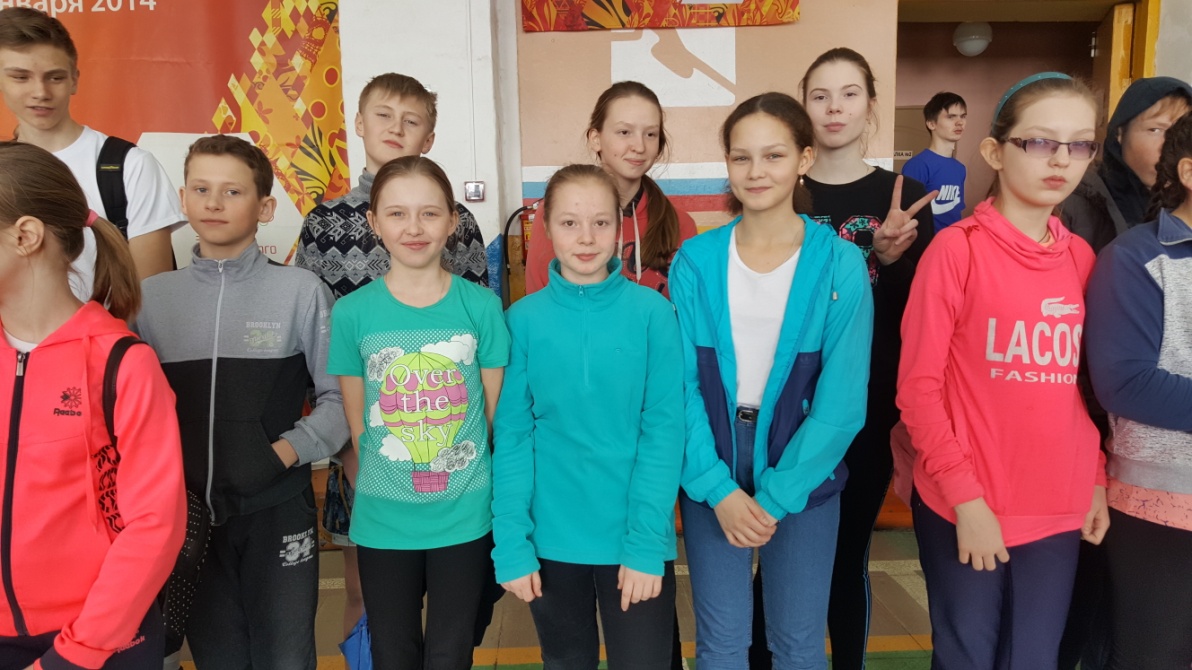 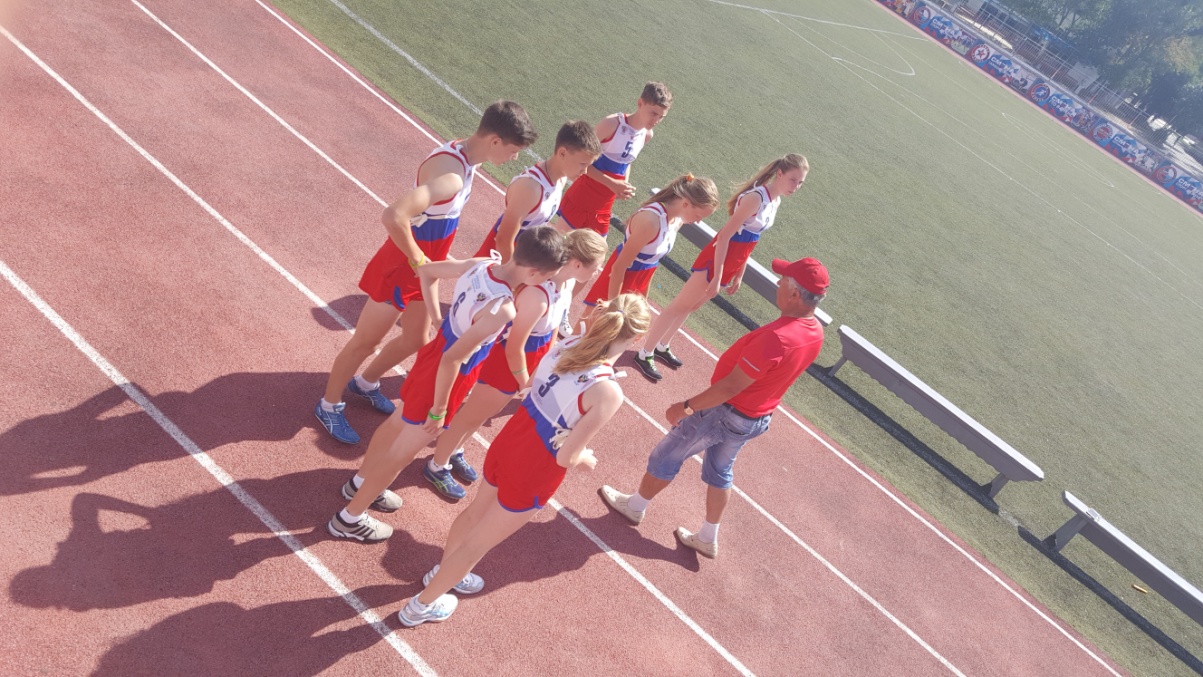 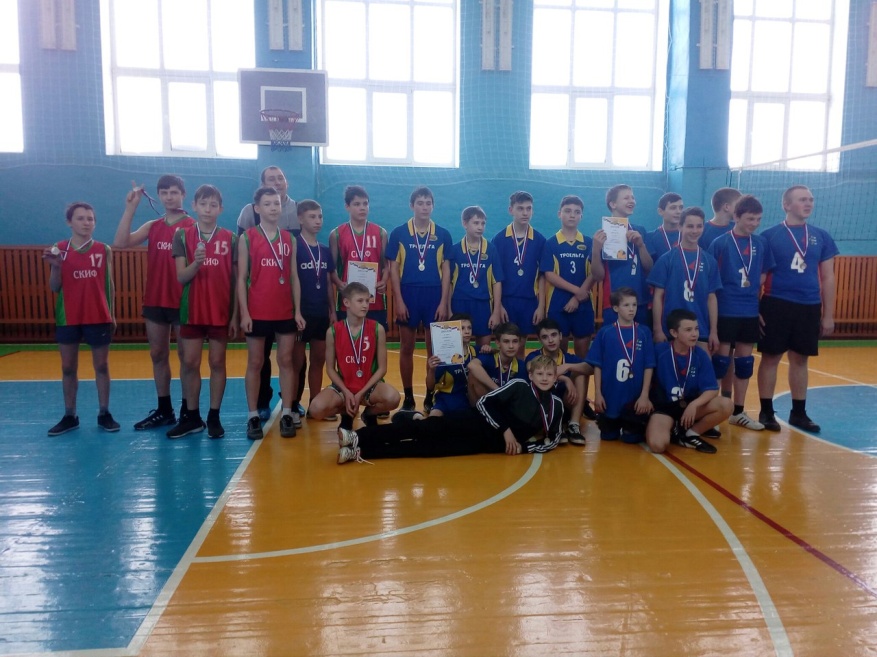 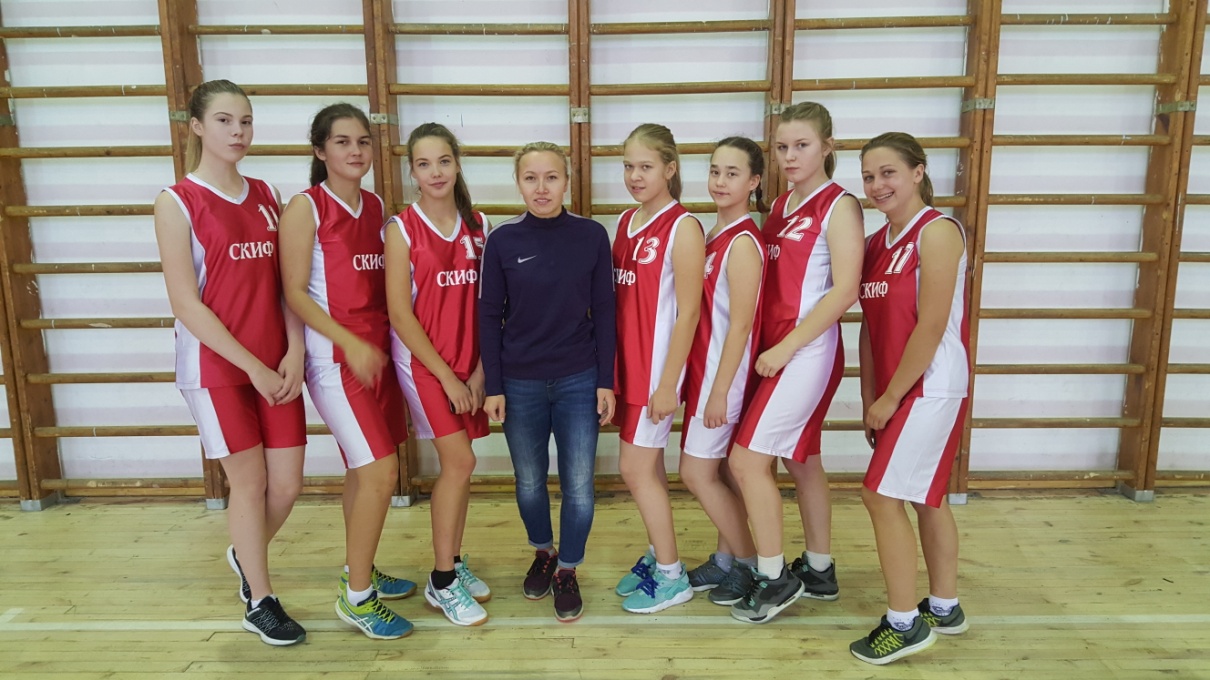 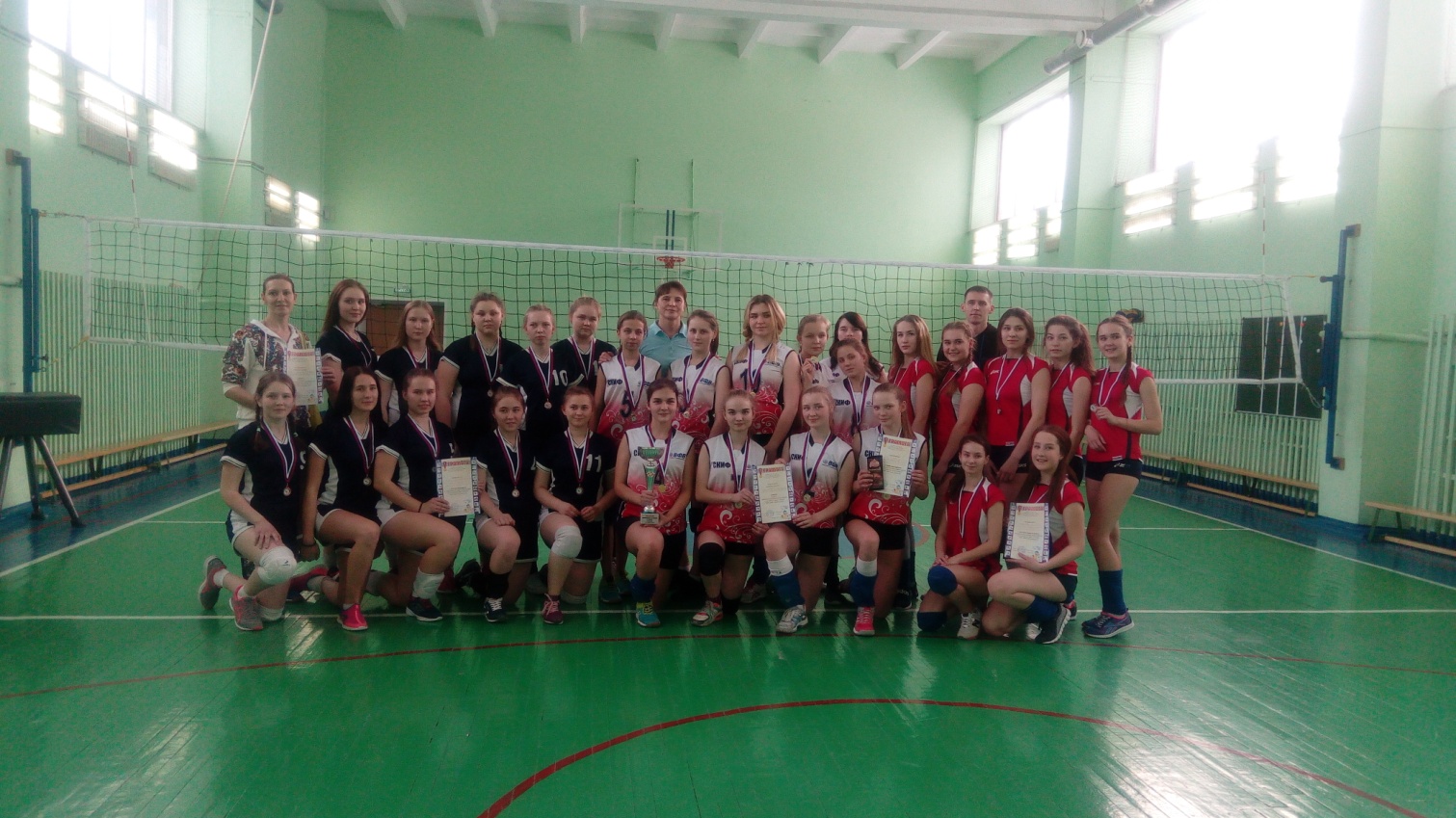 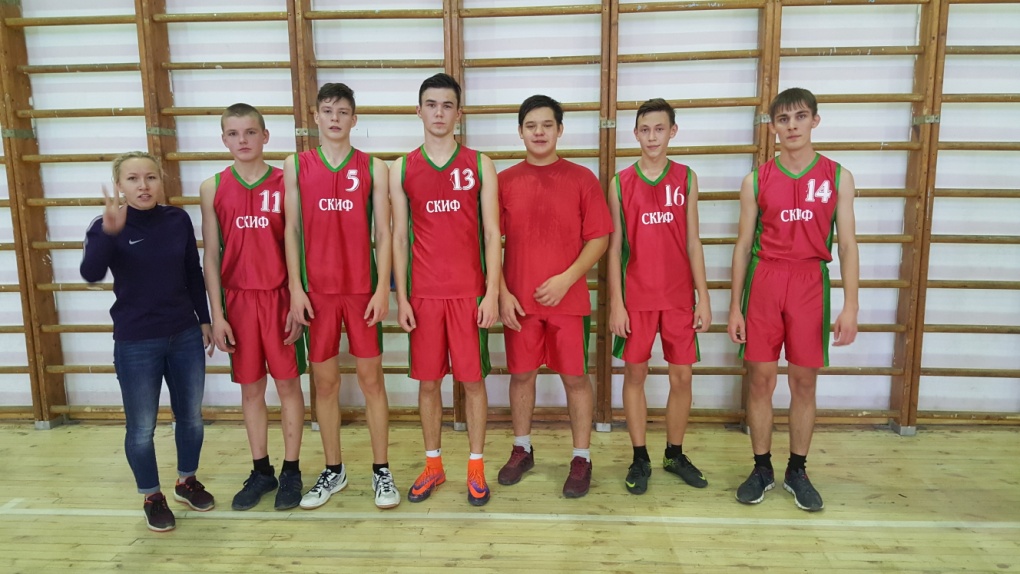 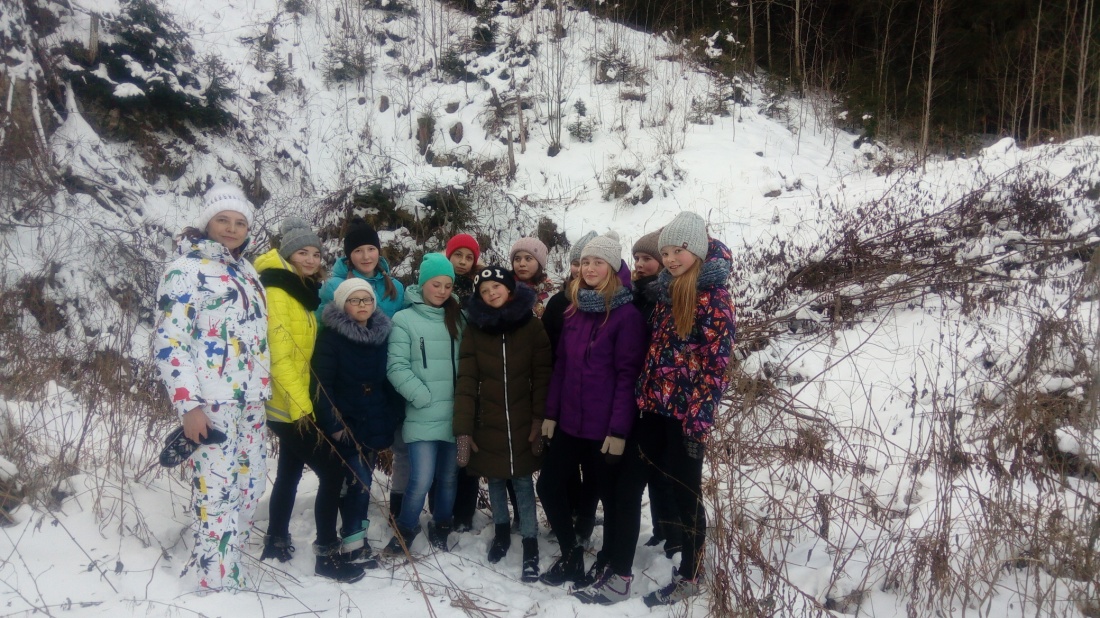 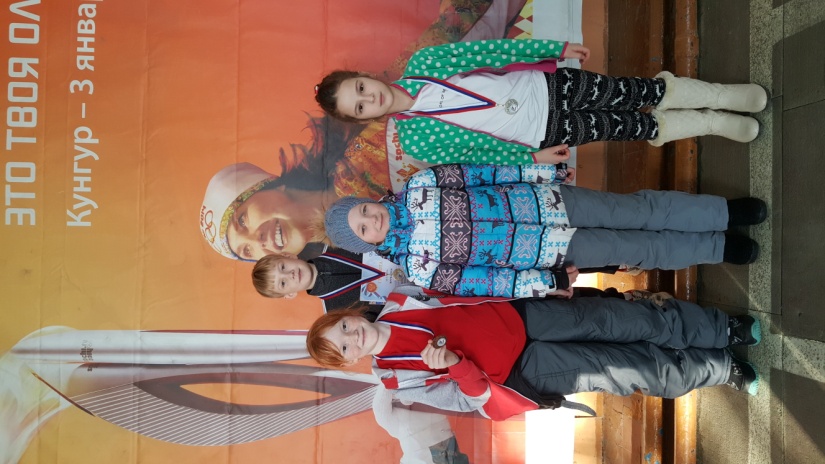 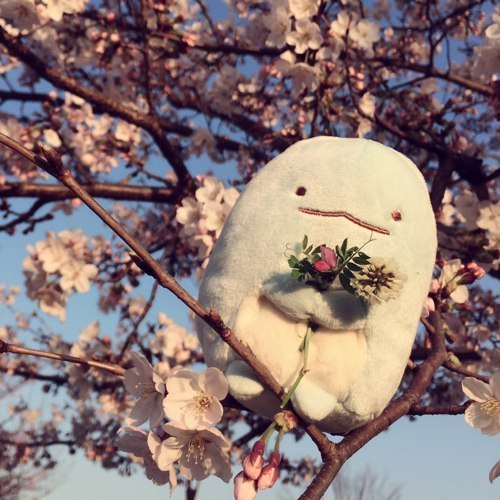 Наши мечты…
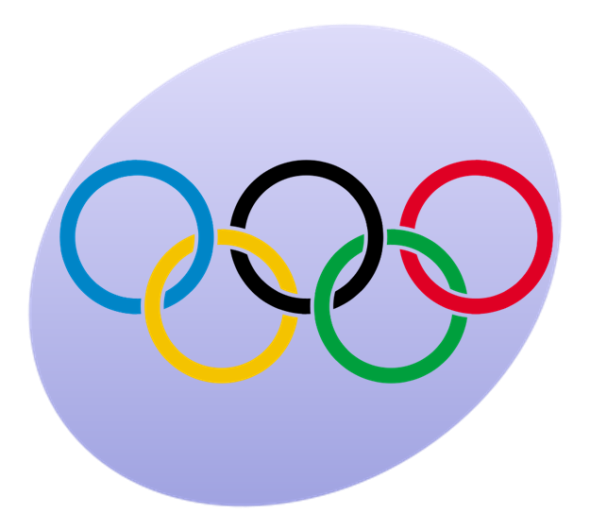 Поздравляю вас, спортсмены!Всех желанных вам побед!Вы и вправду супермены.Вам преград на свете нет.Бегуны иль футболисты,Лыжники или борцы,И пловцы, и шахматисты –Славы будущей творцы.Олимпийских стадионовВас встречает яркий свет.Пред сердцами миллионовВам теперь держать ответ.Мы желаем вам упорстваВ достижении мечты,На дистанции проворства,Покоренья высоты.Чтоб потом на пьедестале,Оказавшись впереди,Вы уверенно стояли,Приложив ладонь к груди.Точных пасов, быстрых стартовМы желаем вам, друзья.Ведь без спорта нам, ребята,Как ни как – нигде нельзя!!!!
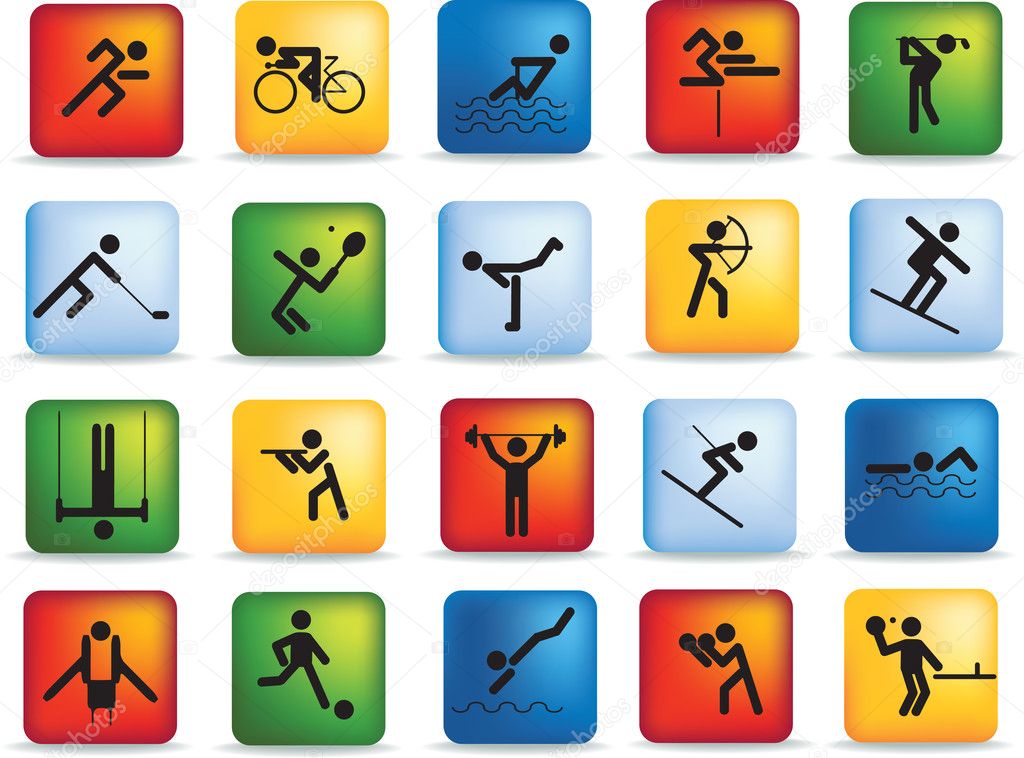 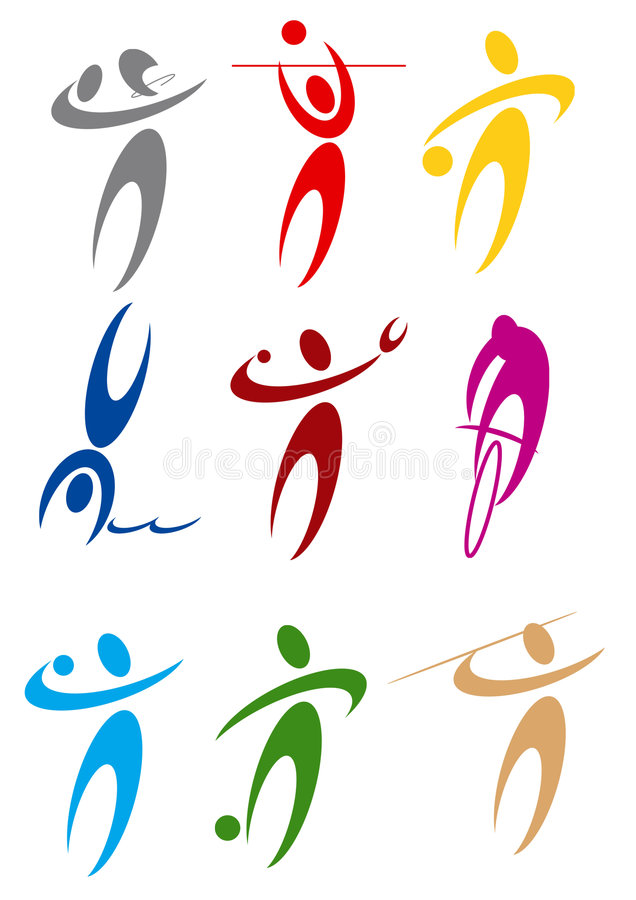 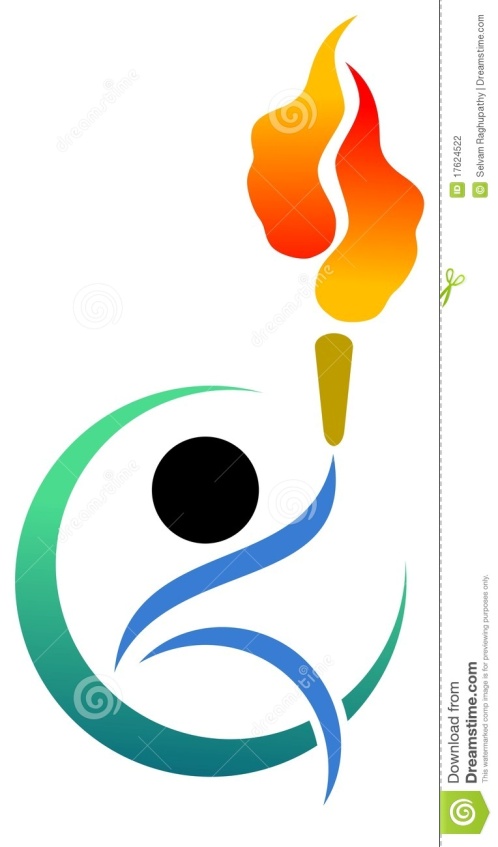